INLS 200: Retrieving &
Analyzing Information
Today’s Agenda
Typically a quiz – no quiz today.
Review last week/ Administrivia

Can everyone access Sakai?

Today:

In-Class exercise
Lecture: “The Science of Information”

Reading and video

Budnip

Next class:

“The Internet and the World Wide Web”
2
In-class exercise: In Groups of 5
Introduce yourself to your colleagues




What are your most frequent sources for information?	List the 3 most frequent places or people or sources people in your group consult.




What do you find most challenging about the whole process of information seeking?
4.	What do you anticipate will be your biggest “information need” this semester? (particular course, research paper…)
16
DIKW Pyramid
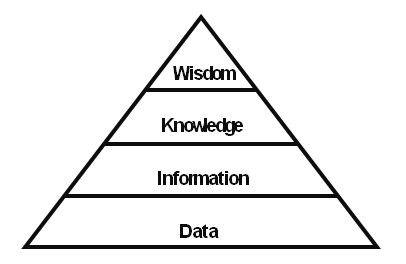 Data
Wikipedia article talks of Data as:
“…discrete, objective facts or observations, which are 
	unorganized and unprocessed and therefore have no 
	meaning or value because of lack of context and 
	interpretation.”
“Sensory stimuli which we perceive through our senses, or 
     including, sense or sensory readings of light, sound, smell,
     taste, and touch. “
"recorded (captured or stored) symbols", including 
	"words (text and/or verbal), numbers, diagrams, and 
	images (still &/or video), which are the building blocks 
	of communication"
Information
Wikipedia article talks of information as:
"organized or structured data, which has been processed 
	in such a way that the information now has relevance for a 
	specific purpose or context, and is therefore meaningful,
	valuable, useful and relevant.”

"data that changes us"
"the sum total of all the facts and ideas that are available to be known by somebody at a given moment in time"
Knowlege
Wikipedia article talks of knowledge as:

Knowledge is a fluid mix of framed experience, values,
 contextual information, expert insight and grounded 
intuition that provides an environment and framework
 for evaluating and incorporating new experiences and
 information. It originates and is applied in the minds of
 knowers. In organizations it often becomes embedded not
 only in documents and repositories but also in organizational 
routines, processes, practices and norms.
Wisdom
Wikipedia article talks of information as:
Why is
Who do
Appreciation of why
Ability to create effectiveness
Adds Value
Data, Information, Knowledge, & Wisdom
Data – facts and statistics collected for reference or analysis.

Information – Facts provided or learned about something
or someone.

Knowledge – Facts, information, and skills acquired by 
a person through experience or education.

Wisdom – the quality of having experience, knowledge, and 
good judgment – or my favorite…knowledge rightly applied.
Data vs. information:
What is data?
Data can be defined in many ways. Information science defines data as unprocessed information.
What is information?
Information is data that have been organized and communicated in a coherent and meaningful manner. 
Data is converted into information, and information is converted into knowledge.
Knowledge; information evaluated and organized so that it can be used purposefully.
11
Why do we study information?
12
Human Information Interaction
People interact with information routinely

Seekers

Targeted audience

“Innocent bystanders”

Prospectors

Interactions are influenced by situational
variables

Information as a personal construct
13
The Science of Information
What is information?

It’s a thing

It’s a process

It’s knowledge
14
Information as Thing
Something that is evidence that:

we can study

has meaning

can pass from one person to another

Tangible physical objects, items, and data
are examples.
Information as Thing
Information appears to us in a material form … and can be described in a language of physical things.	As material objects, [information] can then be collected, organized, and retrieved for use.

Raber, 2003
10
16
Information as Process
Information involves learning – it is the act of informing; as you learn, you change

Information as a verb – the transfer of information; communication
17
Information as Knowledge
When information is internalized, it
becomes part of you

Intangible ideas such as theories, models and frameworks are examples
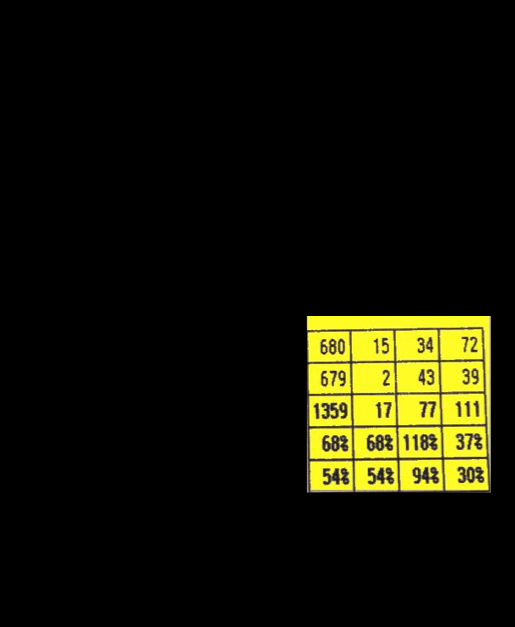 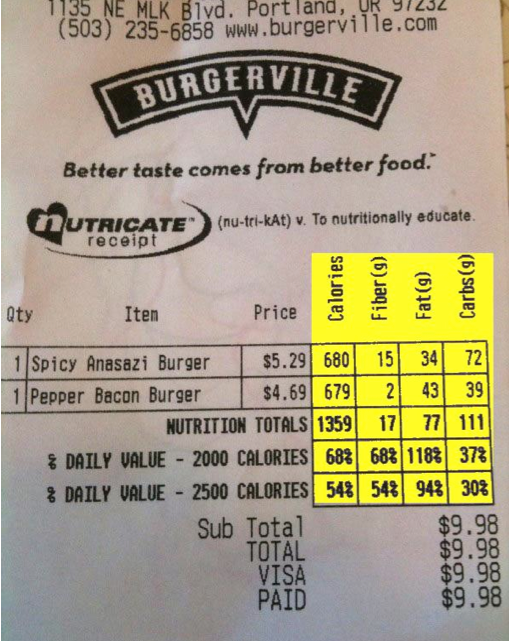 What are these?
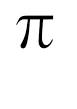 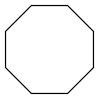 #000000
Circumference
<HTML>
<TITLE>
</TITLE>
<BODY>
</BODY>
</HTML>
Is this Data or Information or both?
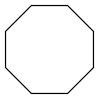 How about now?
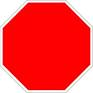 Do we have knowledge? If so, what knowledge? What about Wisdom?
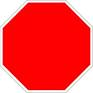 STOP
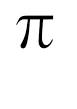 Example: You walk around a circle which has a diameter of 100m, how far have you walked?
	
Distance walked = Circumference = π × diameter
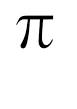 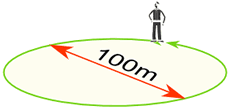 Distance walked = Circumference = π × 100m = 314.159...m
= 314m (to the nearest m)
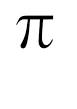 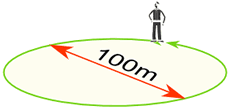 Information Interaction Caveats
We interact with information constantly

Our interactions are related to our past experiences, our current situation, and our goals (among other things)

We do not have the same reactions to the same piece of information

We do not notice the same things

Designing interaction is a complex problem
15
Today’s Agenda
Review last week/ Administrivia

Can everyone access Sakai?

In-class exercise follow-up


Today:

Lecture: “The Science of Information”

Reading and video

Possible in-class exercise

Next class:

“The Internet and the World Wide Web”
17